Воздушная оболочка Земли
Задание : Соотнесите понятие и определение Например 1Б
1. Янцзы
2. Океания
3. Нил
4.Сахара
5.Килиманджаро
6. Гренландия
7.Муррей
8.Великие озера
9.Амазонка
10.Мисисипи
А  Самая длинная река мира
Б  Самая длинная река Евразии
В  Самая высокая точка  Африки
Г  Самая полноводная река планеты
Д  Мичиган,Гурон,Эри, Онтарио, Верхнее
Е Самая крупная река Северной Америки
Ж  Особая часть света ,ее составляют острова Тихого океана
З  Самая  большая река Австралии
И  Величайшая пустыня нашей планеты
К  Самый большой остров мира
Проверим!?!
1. Янцзы                              Б
2. Океания                          Ж
3. Нил                                   А
4.Сахара                               И
5.Килиманджаро               В
6. Гренландия                     К
7.Муррей                             З
8.Великие озера                Д
9.Амазонка                          Г
10.Мисисипи                       Е
А  Самая длинная река мира
Б  Самая длинная река Евразии
В  Самая высокая точка  Африки
Г  Самая полноводная река планеты
Д  Мичиган,Гурон,Эри, Онтарио, Верхнее
Е  Самая крупная река Северной Америки
Ж  Особая часть света ,ее составляют острова Тихого океана
З  Самая  большая река Австралии
И  Величайшая пустыня нашей планеты
К  Самый большой остров мира
 
Ответы проецируются  на  экран: обучающиеся проверяют работы друг у друга.Ставят  оценки.:
10 правильных ответов-  «5»
От 7                                     - «4»
6                                            - «3»
Меньше  6                          - «2»
Воздушная одежда Земли
Толщина воздушной оболочки более 2000 км
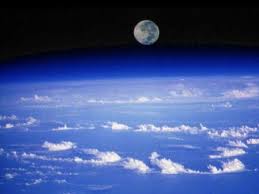 Температура
С высотой температура в нижнем слое атмосферы понижается на 6 градусов на каждый километр. Пары воды, поднимающиеся с поверхности Земли охлаждаются и превращаются в мельчайшие водяные капельки и кристаллики  льда .Из них образуются облака.
Воздушный шар
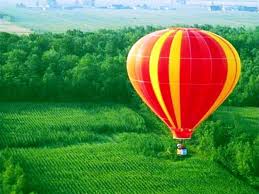 ОБЛАКА
Слоистые                                     Кучевые


Перистые
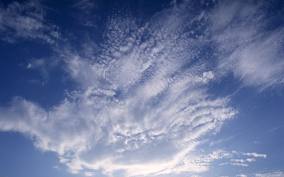 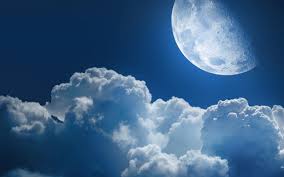 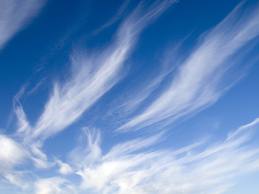 Ветер-движение воздуха
Ветер - это движение воздушных масс в следствии их неравномерного прогрева и разниц атмосферного давления на различных участках Земной поверхности. Так воздух перемещается всегда из области более высого атмосферного давления на территорию с более низким.
Гроза
Гроза - это атмосферное явление, при котором внутри облаков или между облаком и земной поверхностью возникают электрические разряды — молнии, сопровождаемые громом. Как правило, гроза образуется в мощных кучево-дождевых облаках и связана с ливневым дождём, градом и шквальным усилением ветра. В последнее время все чаще происходят "сухие грозы", а сами молнии ежедневно убивают несколько человек.
Выводы
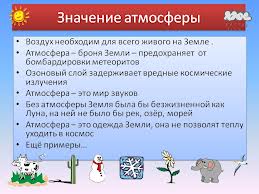 Задание: соотнесите понятие и определение
1) Воздушная оболочка Земли
2) Ветер
3) В составе воздуха 78%
4) В составе воздуха 21%
5) С ними связаны осадки
а) Движение воздуха
б) Атмосфера
в) Кислород
г)Азот
д) Кучевые облака
е) Перистые облака
Верно !+ Не верно!-
1. Суша Земли составляет от всей поверхности земного шара 49%.
2. Самое глубокое озеро мира - Эйр.
3. Самый большой остров мира - Гренландия.
4. Миссисипи - самая длинная река планеты.
5. Российская Федерация расположена на территории Евразии.
6. Нил - самая длинная река Австралии.
7. Самым влажным континентом Земли является Южная Америка.
8. Анды - горы, расположенные в Северной Америке.
9. Льды Антарктиды содержат от всех запасов пресной воды Земли около 90%.
10. Австралия - это континент, на котором нет крупных и полноводных рек.
11. Самый большой остров в мире - Сахалин